Le Rsa et le dispositif d’accompagnement
SOMMAIRE
L’ALLOCATION RSA (diapo 3 à11)
Les droits et aides connexes ( diapo 3 à 5)
Les devoirs (diapo 6 et 6)
L’équipe pluridisciplinaire (diapo 8 à 10)
La sortie du dispositif (diapo 11)
2. LES ETAPES DU PARCOURS (diapo 12 à 21)
L’orientation (diapo 13)
L’accompagnement (diapo 14)
Les différents types de référents uniques de parcours (15 à 21)
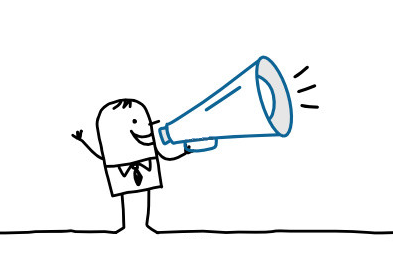 13/07/2021
2
L’ALLOCATION RSA
Vous êtes bénéficiaires du RSA
Vous avez des droits: versement d’une allocations, accès à des droits connexes, accompagnement spécifique et adapté à vos besoins etc.
Vous avez également des obligations : vous devez notamment vous engager dans un parcours d’insertion
Une équipe disciplinaire veille à la continuité de votre parcours et au respect de vos engagements. 

POUR UNE INFORMATION PLUS COMPLETE SUR L’ALLOCATION ELLE-MÊME CONSULTER LE DOCUMENT « L’ALLOCATION RSA »
13/07/2021
3
DROITS ET DEVOIRSDES PERSONNES BENEFICIAIRESDU REVENU DE SOLIDARITE ACTIVELoi n°2008-1249 du 1er décembre 2008
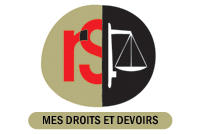 LES DROITS

 Une allocation financière

 Une évaluation de votre situation par un professionnel de l’action sociale ou de l’emploi pour déterminer des actions qui structureront votre parcours (étape « orientation »).

Un Référent Unique pour vous accompagner à trouver des réponses adaptées à votre situation (étape « accompagnement »).Ce référent unique peut être du domaine professionnel ou social.

L’accès à des actions sociales et professionnelles spécifiques par l’intermédiaire de votre Référent.unique

Des droits dérivés (Aides connexes) en complément de votre allocation et en fonction de vos ressources
Aides connexes
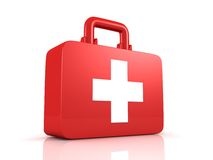 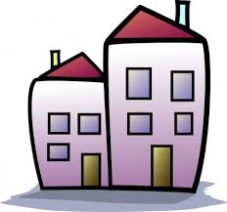 Santé
 Complémentaire Santé solidaire  
 Bilan de santé CPAM
Logement
 Allocation logement
 Taxe d’habitation et redevance TV
 Chèque Energie
Aide à la reprise d’emploi et à la formation
 auprès de la Région
 auprès du Département
 auprès de Pôle Emploi
 auprès de la Mission Locale 
 Complément mode de garde (CMG- CAF)
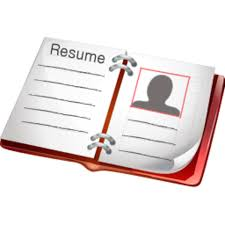 Transports
 Carte de bus
 Carte solidaire (Train)
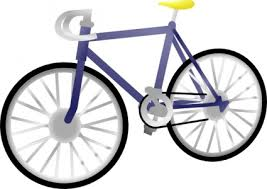 DROITS ET DEVOIRSDES PERSONNES BENEFICIAIRESDU REVENU DE SOLIDARITE ACTIVELoi n°2008-1249 du 1er décembre 2008
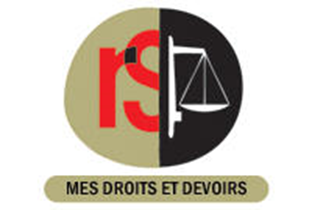 LES DEVOIRS
 
Etablir un Contrat d’Engagements Réciproques (CER) avec le Président du Conseil Départemental ou un Plan Personnalisé d’Accès à l’Emploi (PPAE) avec Pôle Emploi.

Dans le cadre de ce Contrat d’Engagements Réciproques ou du PPAE, faire des démarches d’insertion sociale et/ou professionnelle dans l’objectif de sortir du RSA.

Vous rendre à tous les rendez-vous fixés avec le Référent Unique.

Remplir tous les trois mois votre déclaration trimestrielle de ressources et la transmettre à la Caisse d’Allocations Familiales ou à la Mutualité Sociale Agricole.

Informer la CAF ou la MSA, le Référent Unique de tout changement concernant votre situation (modification des ressources, situation professionnelle, situation familiale, domicile ….).
13/07/2021
6
L’accompagnement : la contractualisation
Le Référent Unique met en place avec vous le Contrat d’Engagements Réciproques (CER) ou le PPAE (Pôle Emploi)
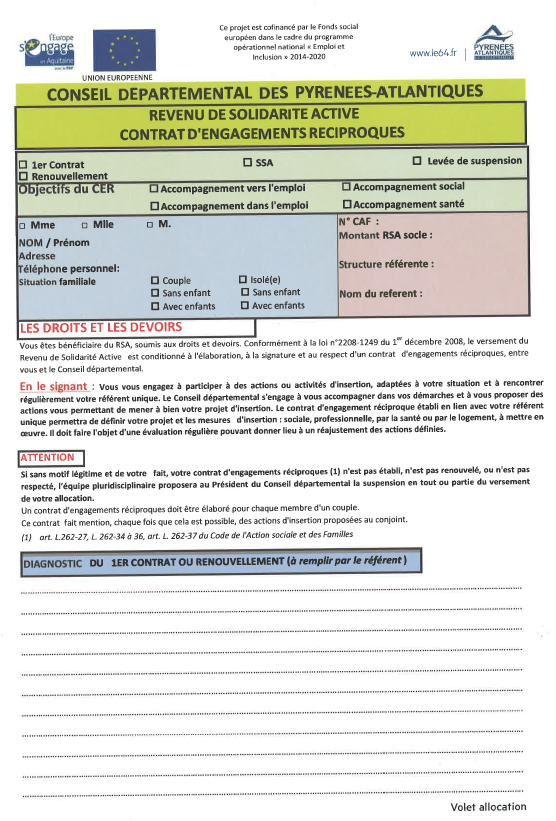 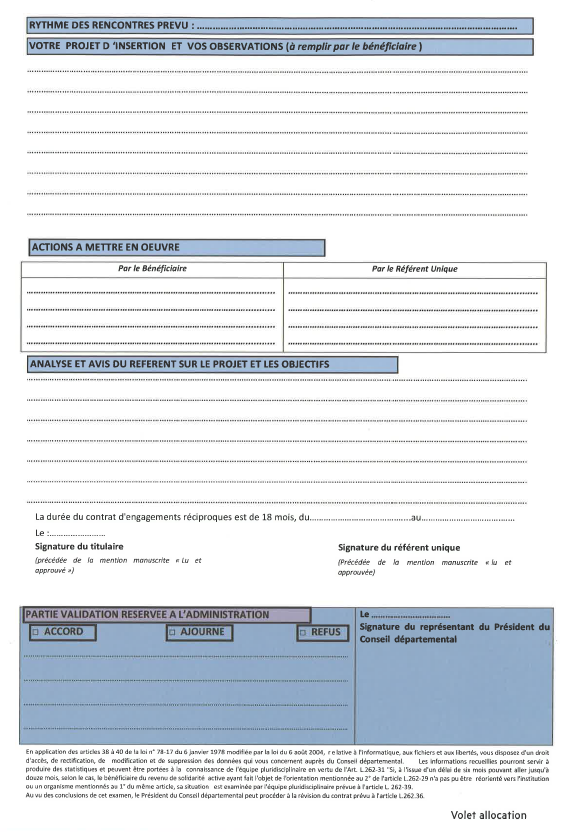 13/07/2021
7
[Speaker Notes: Le contrat d’engagements réciproques permet au référent unique et au bénéficiaire RSA de formaliser le projet d’accompagnement, il est le fil rouge du parcours d’insertion. Il permet de poser  la situation du bénéficiaire au moment de la contractualisation et les étapes nécessaires à la réalisation du projet d’insertion. Il permet d’établir les objectifs à atteindre, le rythme des rencontres et  les moyens à mettre en œuvre, il propose un espace d’expression au bénéficiaire comme au référent unique pour analyser le projet proposé.
La durée maximale d’un CER est de 18 mois]
L’EQUIPE PLURIDISCIPLINAIRE
est l’instance chargée du suivi des bénéficiaires du RSA
Elle a pour rôle de veiller au respect des droits et des devoirs du bénéficiaire RSA
Non respect des devoirs
Elle peut être saisie pour différents motifs
Avis sur le parcours d’insertion
Demande de réorientation
13/07/2021
8
[Speaker Notes: EPDD : Le BRSA avisé par courrier aura 30 jours pour réaliser la démarche non effectuée.
Suite suspension allocation : au bout de 4 mois, pour rouvrir un droit RSA, vous devrez redéposer une demande de RSA, à nouveau passer en cellule d’orientation et avoir un CER ou un PPAE de signer.]
Elle prend des décisions  d’orientation et de réorientation
L’EQUIPE PLURIDISCIPLINAIRE
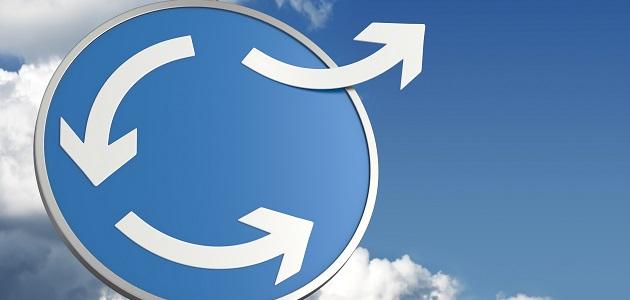 « Je suis accompagné par un référent professionnel, je rencontre des difficultés sociales qui m’empêchent de travailler »
« Je suis accompagné par un référent social mais aujourd’hui je suis prêt à travailler »
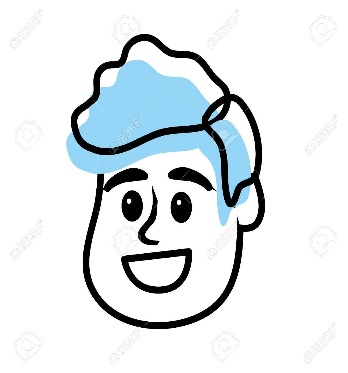 13/07/2021
9
L’EQUIPE PLURIDISCIPLINAIRE
Elle est chargée de l’examen des incidents de parcours et peut faire des propositions de sanction
Elle peut être saisie par les référents pour : 

absence aux rendez-vous, 
non respect des engagements pris dans le CER/PPAE
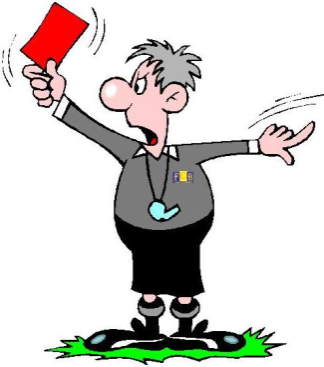 L’Equipe Pluridisciplinaire donne un avis sur la suite à donner.
Le bénéficiaire du RSA peut être convoqué à rencontrer l’Equipe Pluridisciplinaire pour exposer sa situation.
Sanction réduction (de 50% à 80 %)
ou suspension de l’allocation
Maintien sous conditions
13/07/2021
10
La sortie du dispositif
Vos ressources vous permettent de quitter le dispositif

Votre situation familiale a changé

Vous n’avez pas respecté une de vos obligations
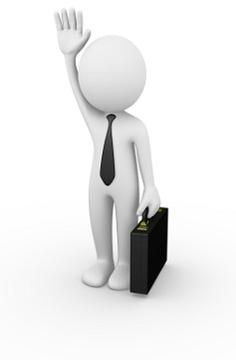 13/07/2021
11
LES ETAPES DU PARCOURS
2 GRANDES ETAPES

L’ORIENTATION
L’ACCOMPAGNEMENT
13/07/2021
12
L’orientation
Une orientation vers un Référent Unique (RU)
Qui vous accompagnera dans vos démarches
Selon votre situation actuelle*
RU professionnel
RU social
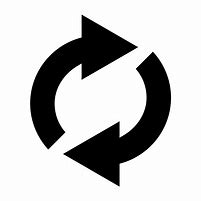 ALIE du SDSEI
Pôle Emploi
PLIE
Des prestataires spécifiques pour les travailleurs indépendants
Des prestataires spécifique s pouer la ise en emploi
Assistant.e Social.e du SDSEI  
CCAS
CHRS
*Votre référent unique pourra changer pour s’adapter à l’évolution de votre situation
13/07/2021
13
[Speaker Notes: Un référent unique peut s’appuyer dans le cadre]
L’accompagnement
Le Référent Unique est garant de la cohérence du parcours
Rythme des rencontres : défini entre vous et votre référent unique au regard de vos objectifs (à minima une fois tous les deux mois)
Le projet d’insertion : Votre référent vous aidera à avancer dans vos démarches et vous proposera des actions adaptées
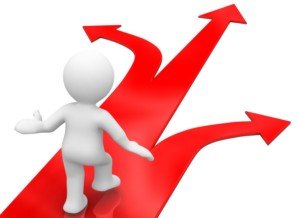 Prise en compte de votre situation : orientation vers des intervenants spécialisés selon vos besoins
13/07/2021
14
Les Référents Uniques - Leurs spécificités
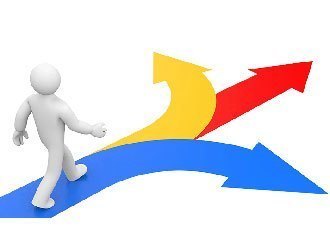 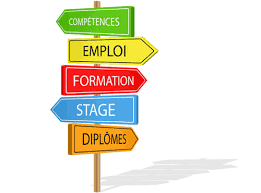 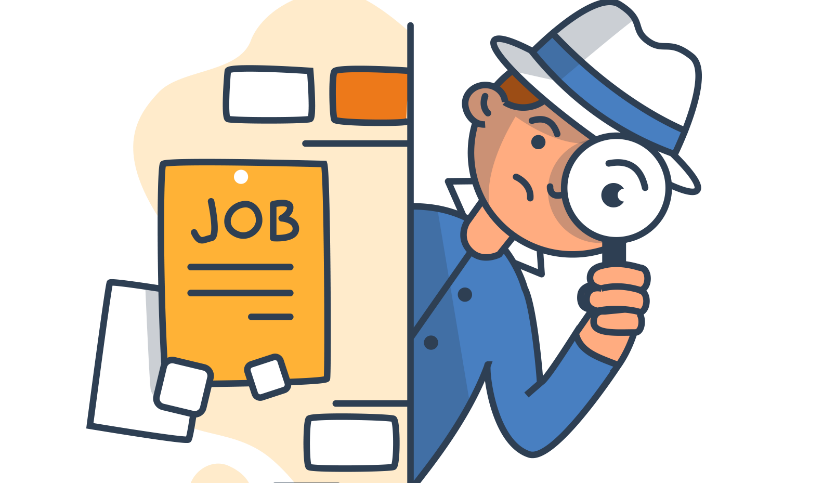 Les ALIE du SDSeI (Animateur Local Insertion Emploi)
Rdv réguliers
Accompagnement soutenu 
Proximité avec les équipes sociales
Orientation et préparation à l’emploi
Prescription aux formations mises en place par la Région
Partenariat avec des employeurs
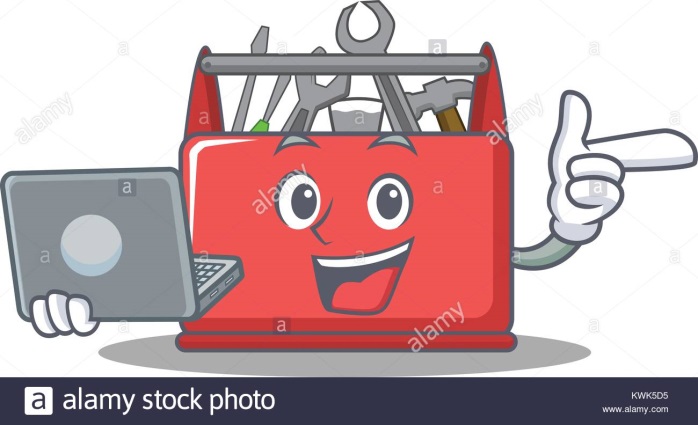 Accès aux contrats aidés (PEC)
Reprise de confiance face à l’emploi
Projet artistique
Aide à la mobilité
Parcours collectif
13/07/2021
16
Conseillers PLIE Plan Local pour l’Insertion et l’Emploi
Un accompagnement individualisé vers l’emploi, la formation ou la création d’entreprises
Un programme d’actions spécifiques
Des contacts privilégiés avec les entreprises du secteur
DES OUTILS NUMÉRIQUES POUR L’EMPLOI
BILAN D’ORIENTATION PROFESSIONNELLE
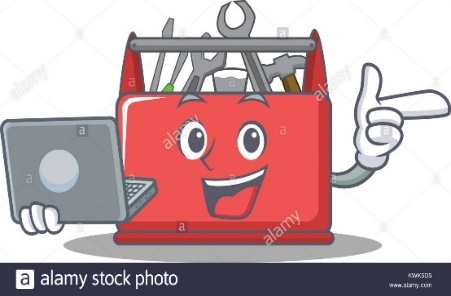 DIAGNOSTIC MOBILITÉ
UN RÉSEAU PARTENAIRES DE + DE 150 ENTREPRISES SUR LE TERRITOIRE
DES ATELIERS DE PRÉPARATION AUX ENTRETIENS AVEC DES EMPLOYEURS, DES VISITES ENTREPRISES….
13/07/2021
17
PRESTATION DE PLACEMENT EN EMPLOI :PAR UN PARTENAIRE FINANCE PAR LE CD
« Je suis prêt(e) à travailler rapidement,  je souhaite être  soutenu(e) dans ma  recherche d’emploi,  et être mis(e) en relation avec des employeurs »
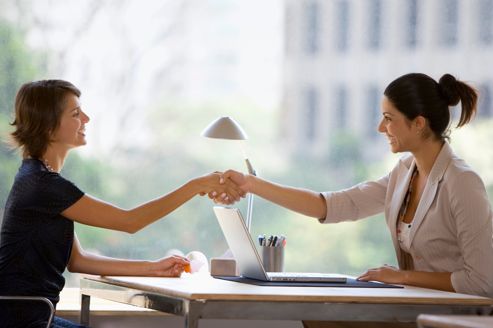 13/07/2021
18
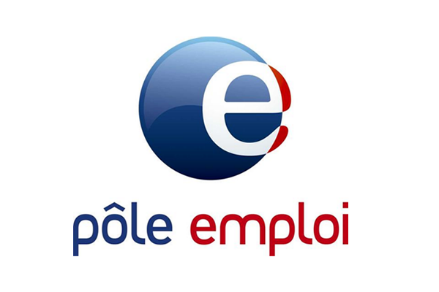 Pôle emploi
« Je suis à la recherche d’un emploi et l’accompagnement du conseiller Pôle Emploi me convient »
13/07/2021
19
DIAGNOSTIC PROJET ENTREPRENARIAL :PAR UN PARTENAIRE FINANCE PAR LE CD
« Je suis travailleur non salarié 
(chef d’entreprise)          
OU
Je projette de créer une entreprise, une activité indépendante »
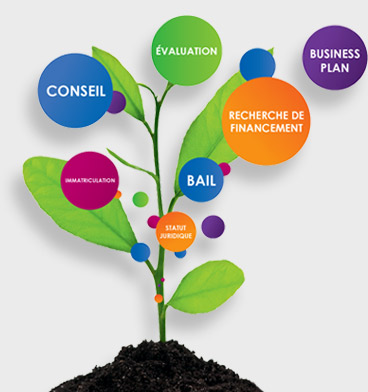 13/07/2021
Les Référents uniques Sociaux
« J’ai besoin d’être soutenu dans mes démarches santé, logement, budgétaires et/ou personnelles avant de pouvoir m’engager durablement dans un nouveau travail

Et / Ou
 
Je suis hébergé(e) en CHRS
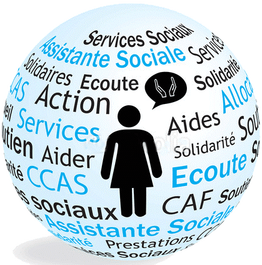 13/07/2021
21